Муниципальное дошкольное образовательное  учреждение детский сад № 57
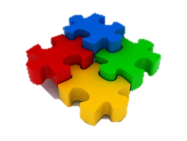 Развивающая игра 
«Собери картинку»
Автор: Оглоблина Ирина Борисовна

Рыбинск
  2019
Карта дидактического ресурса
Цели:
    Образовательная:  Формирование  умения  перетаскивать и поворачивать часть картинки с помощью мышки.

    Развивающая: Развитие  умения составлять картинку из нескольких частей с опорой и без опоры на наглядность.

    Воспитательная:  Воспитание чувства удовлетворения от выполненного задания.




      Образовательная область: Познавательное развитие
Варианты заданий:
Вариант 1: Рассмотреть картинку, используя приём перетаскивания мышкой, соединить части картинки в одно целое с опорой на наглядность (4 части)
Вариант 2: Рассмотреть картинку, используя приём перетаскивания мышкой, соединить части картинки в одно целое с опорой на наглядность  (6 частей)
Поощрение детей: Апплодисменты  (ладошки, смайлик)
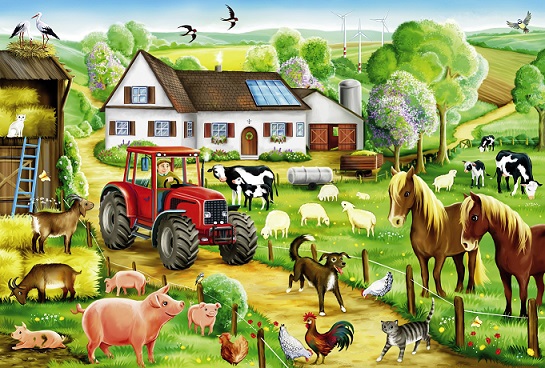 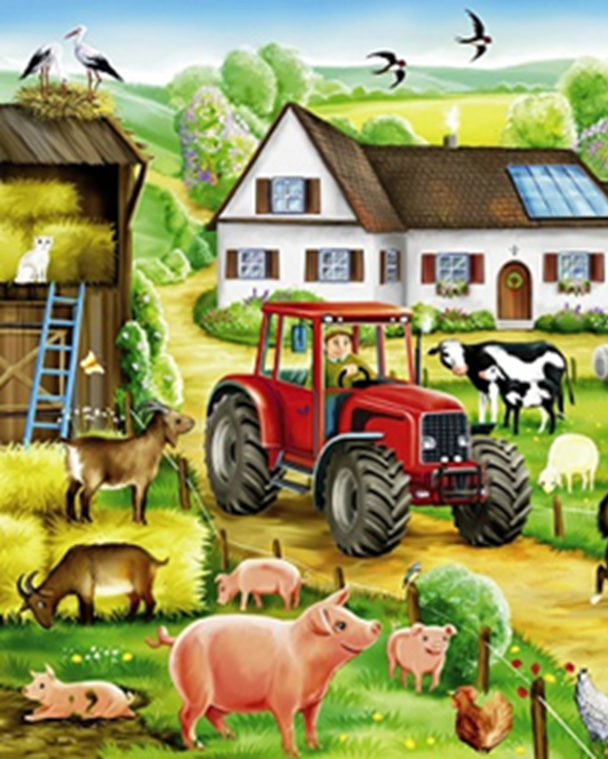 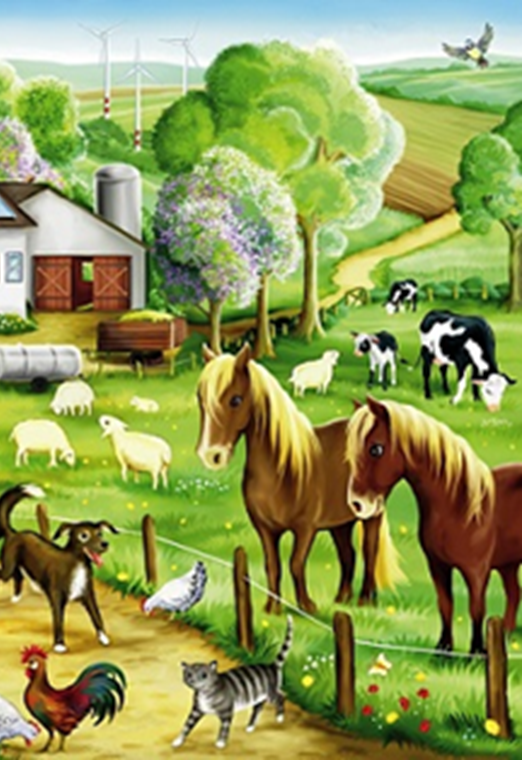 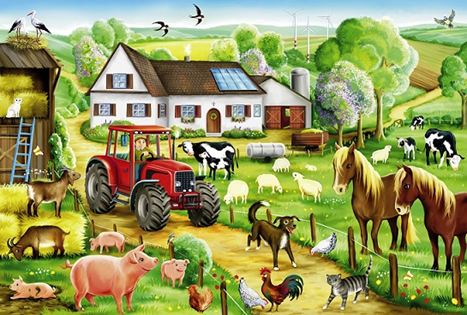 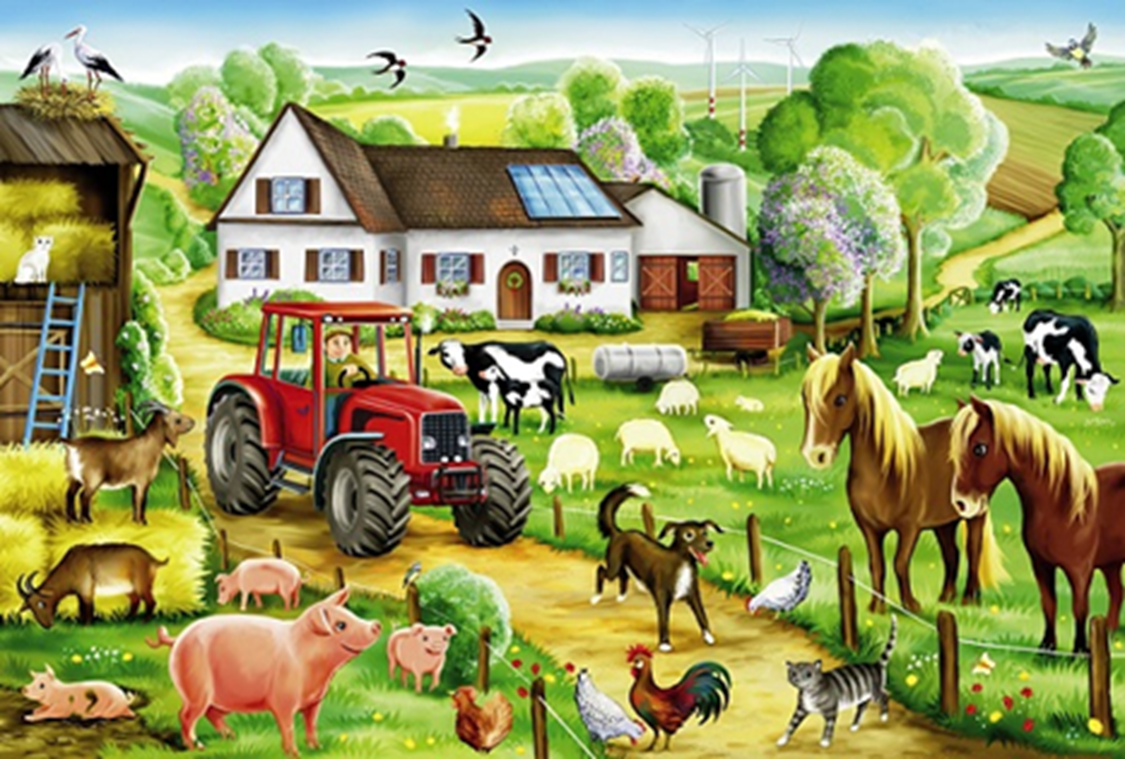 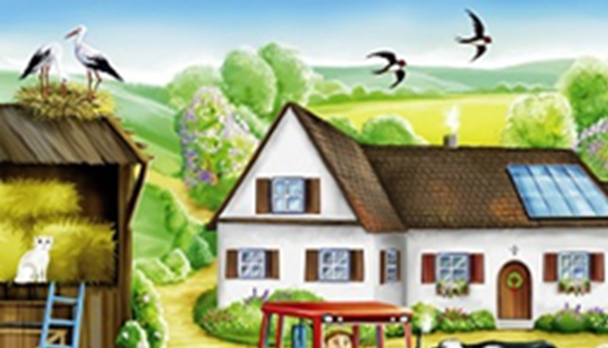 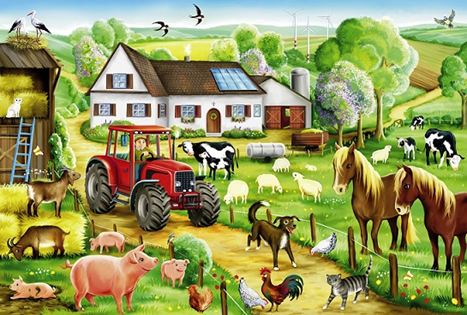 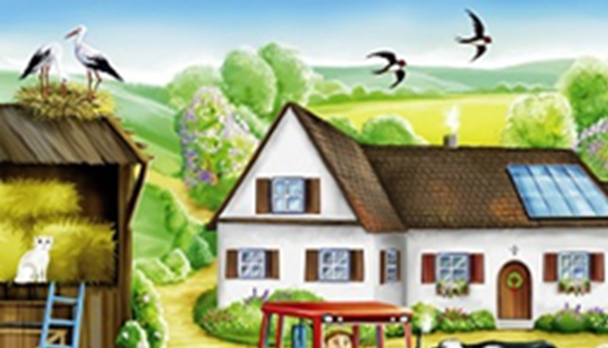 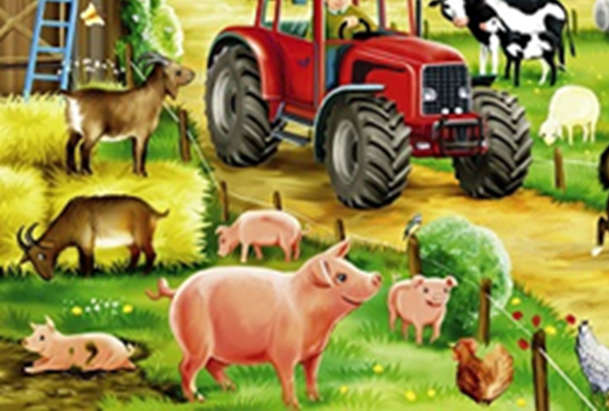 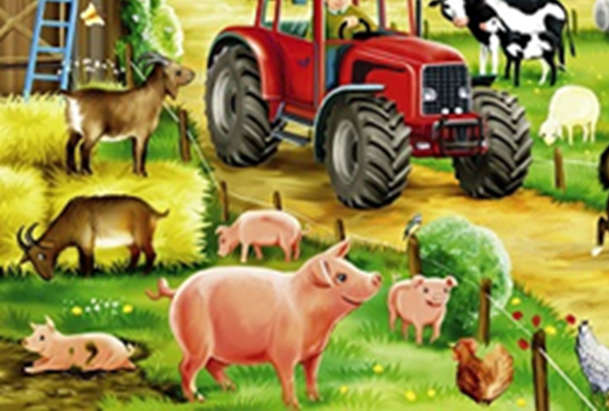 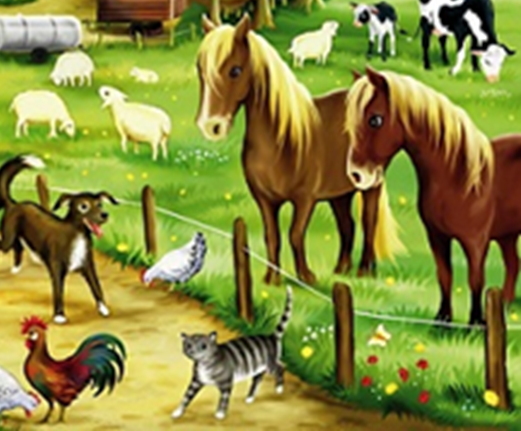 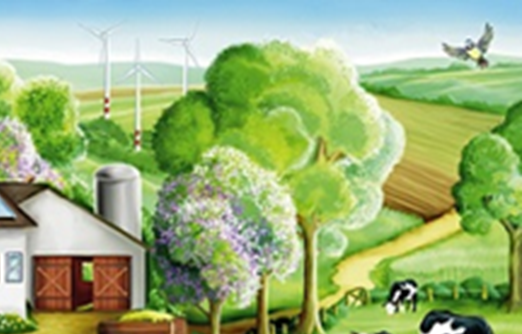 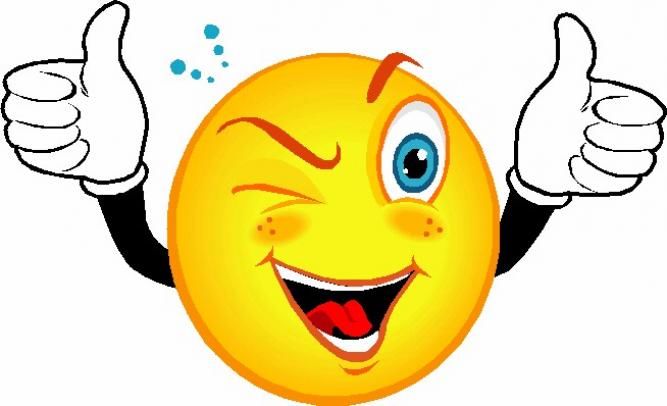